TimSort
Instructional Slides
Aidan Tan, Sarah Warren, Philip Yao
Motivation
Optimize sorting for real world datasets
Patterns/ trends
Strictly decreasing segments
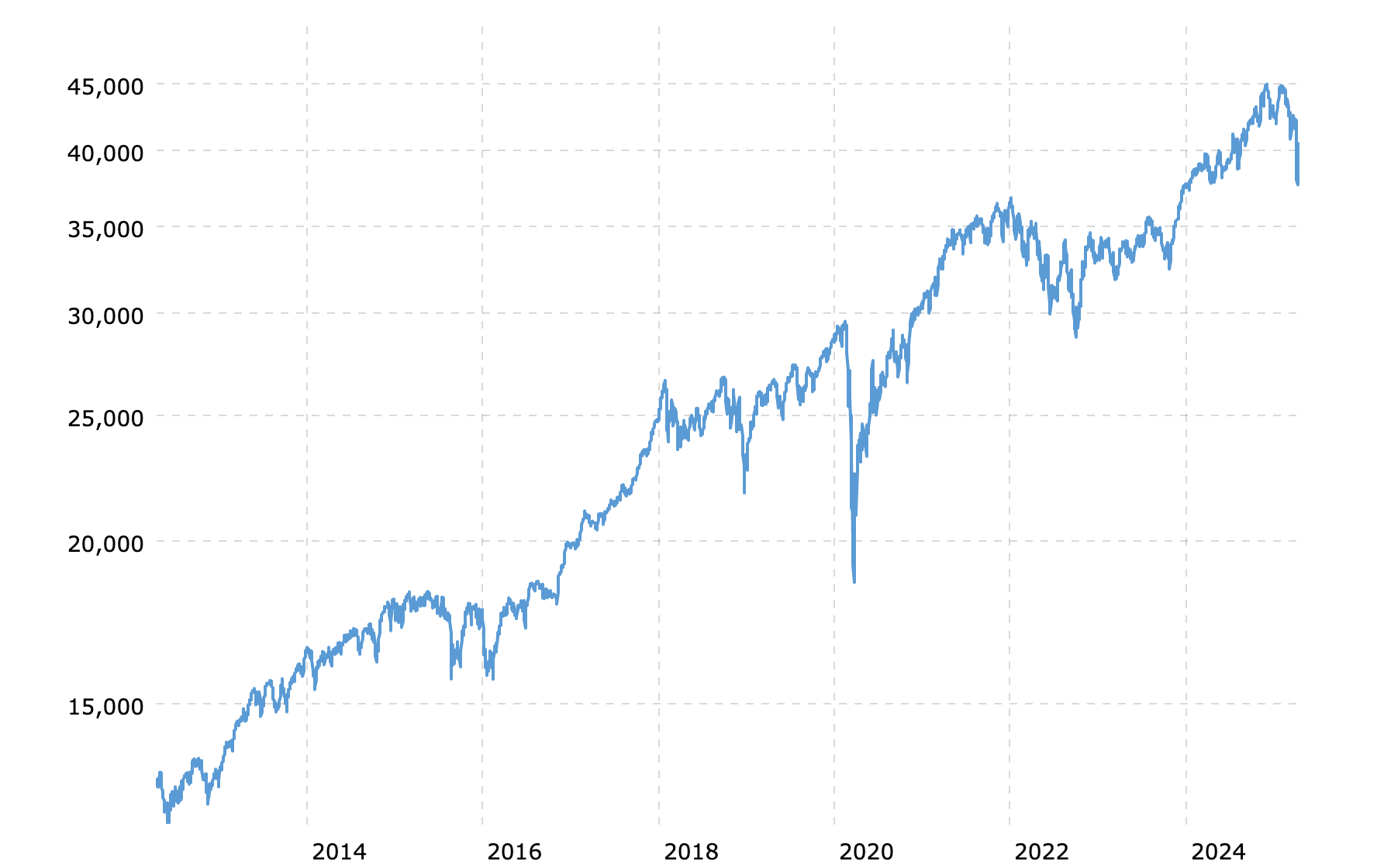 Ex. Dow Jones Industrial Average over 10 years
[Speaker Notes: Notes: patterns in dataset, som]
Motivation
Fast sorting in cases that are more likely to occur
[Speaker Notes: https://en.wikipedia.org/wiki/Samplesort]
Definitions
N: Size of the input
Runs: weakly increasing or strictly decreasing subarrays in the input
MinRun: Minimum length of runs
[Speaker Notes: https://en.wikipedia.org/wiki/Samplesort]
Overview
Calculate MinRun
Split into runs, Insertion sort
Merge
[Speaker Notes: https://en.wikipedia.org/wiki/Samplesort]
Calculating MinRun
Based on size of the input 
Merging is most efficient when the number of runs is equal to or slightly less than a power of two
Maintain (|input| / minrun) ≤ X^2
32 to 64 inclusive
Note: if the n < 32, Tim Sort defaults to using Insertion Sort only.
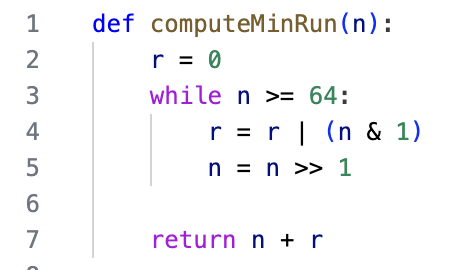 Calculating MinRun: Example
n = 130
First pass:
r = 0 | (130 & 1) = 0 (even/odd)
n = 130 >> 1 = 65 (floor(n/2))
Second pass:
r = 0 | (65 & 1) = 1
n = 65 >> 1 = 32
Return 32 + 1 = 33
Number of runs = 130 / 33  = 3.939
Equal or slightly less than a power of 2!
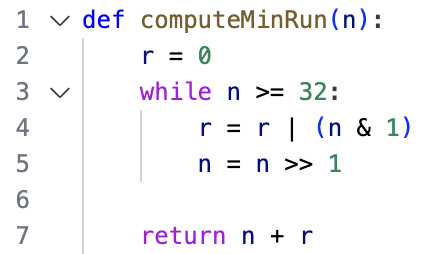 First Pass: Scan List for Runs
Identify a Run
Run Detection: Look from the current position to find an ascending (or descending) sequence.
Reverse: if the run is descending, reverse it to become ascending.
Local InsertionSort()
Works very well for small and partially sorted inputs
Reversed in place
Scan
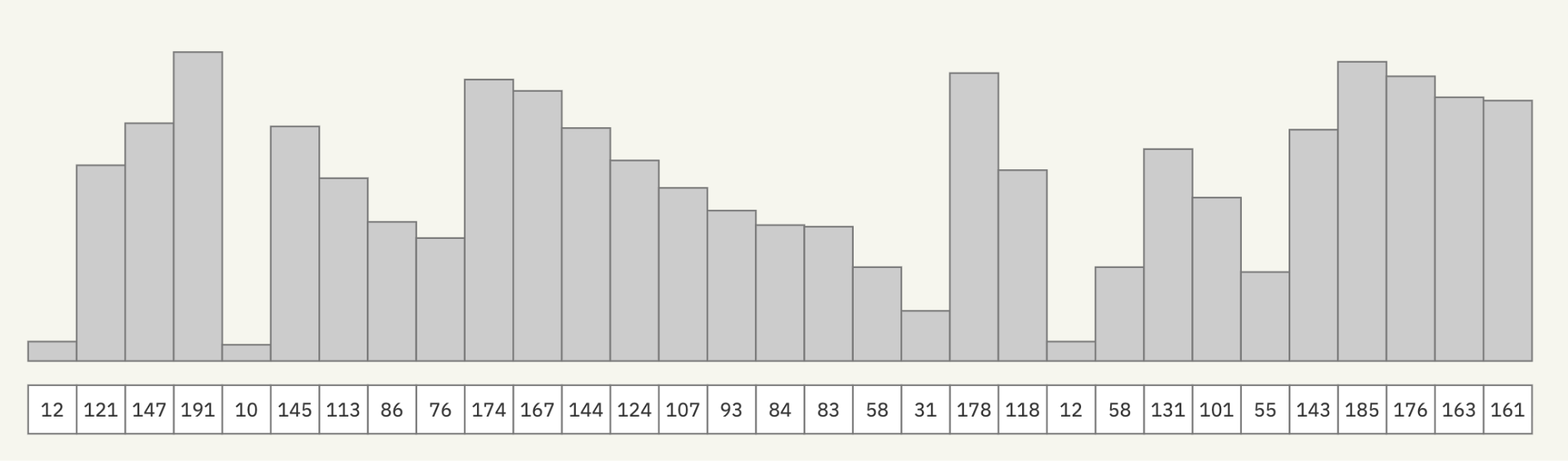 MinRun = 11
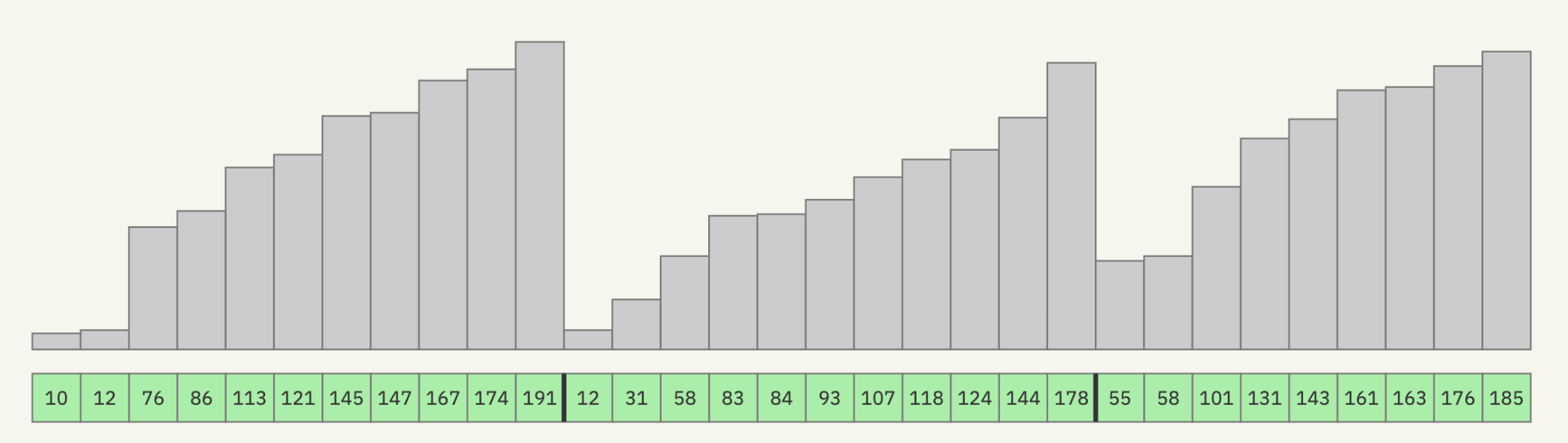 Merge Policy
Deciding when to merge runs 
Maintain:
|Z| > |Y| + |X|
|Y| > |X|
If |Z| ≤ |Y| + |X|, merge X and Y
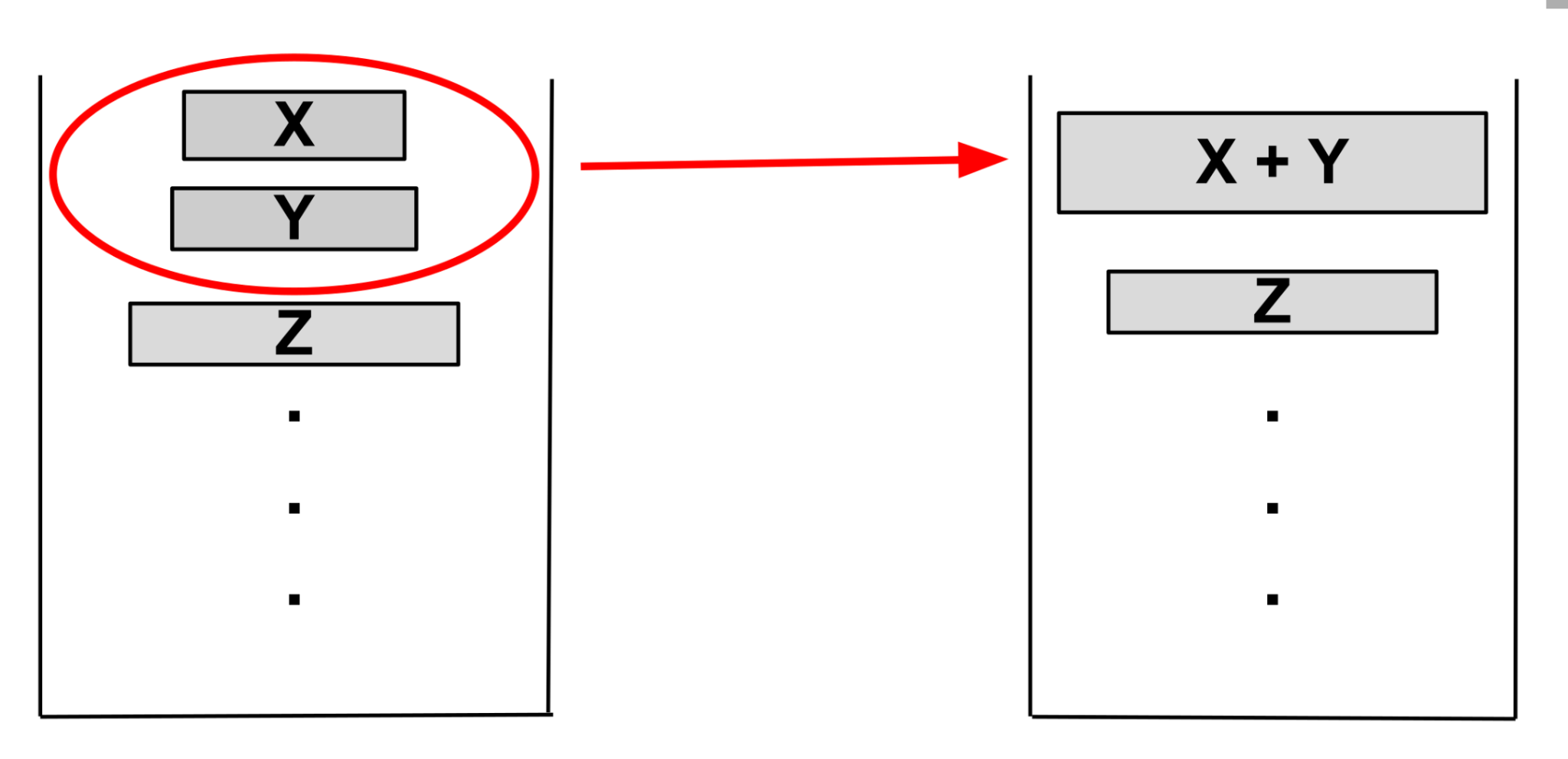 [Speaker Notes: https://en.wikipedia.org/wiki/Samplesort]
Optimization: Galloping Mode
Cuts down on number of comparisons made during merge 
If run RunA[i] > RunB[j] more than minGallop times, switch to galloping mode
How it works:
Exponential search in the losing run to find the next element that exceeds the current maximum
Copy the entire “gallop” of elements in one go
Example
MinRun = 5
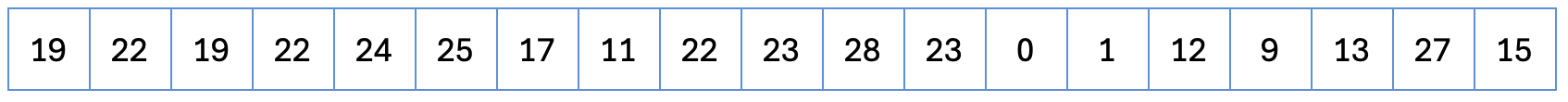 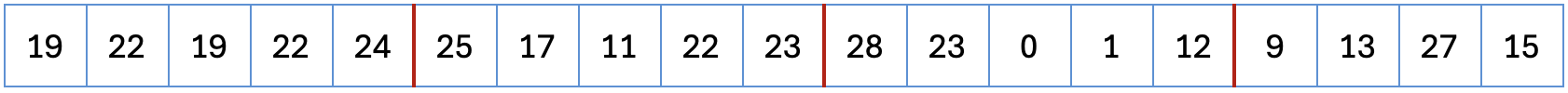 3. Call InsertionSort() in each run
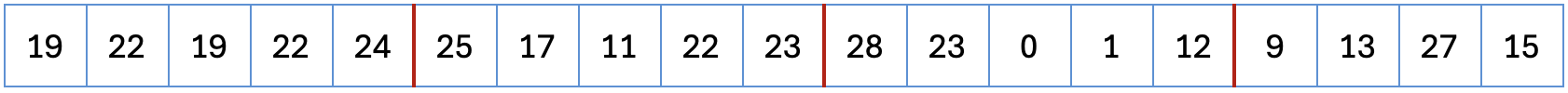 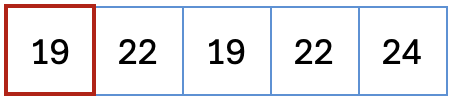 Insertion Sort Refresher
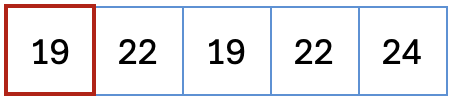 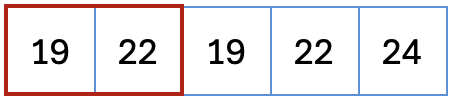 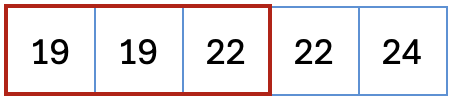 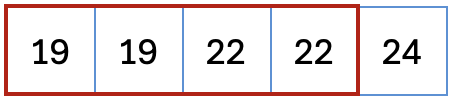 Example
Call InsertionSort() in each run
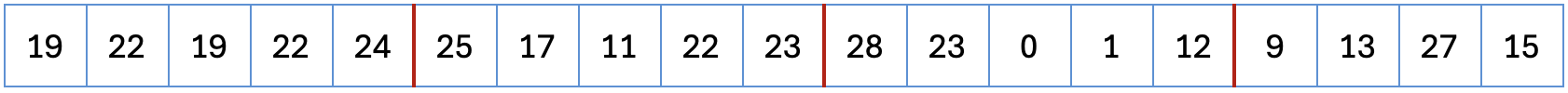 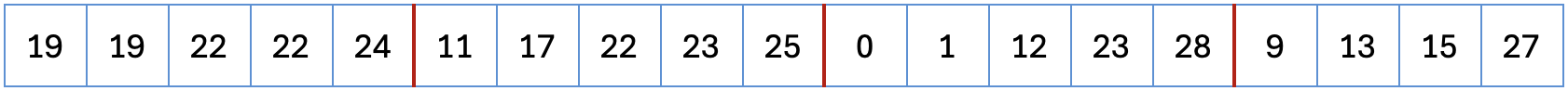 Example
** Note that each half is already sorted, so there is no need for a recursive splitting of the list, merge can be applied immediately.
Merge the runs
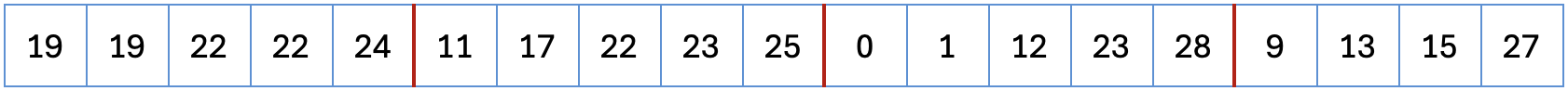 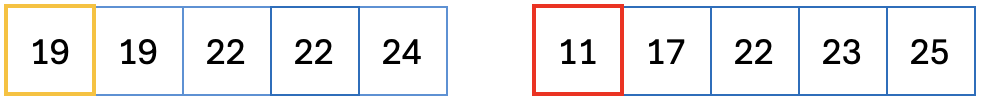 Merge Sort
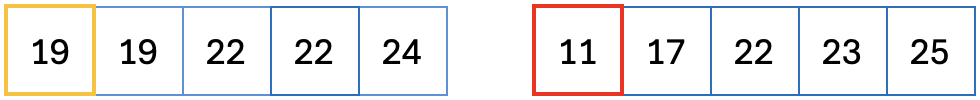 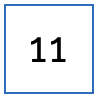 Merge Sort
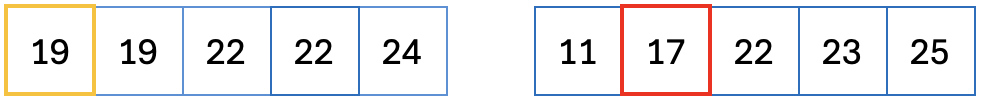 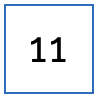 Merge Sort
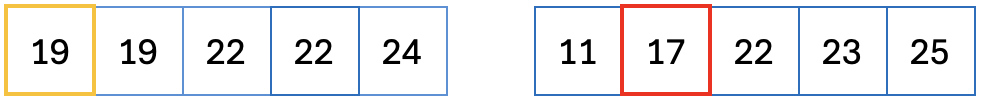 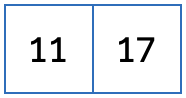 Merge Sort
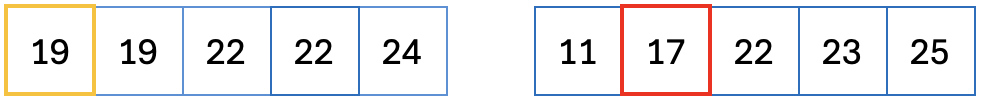 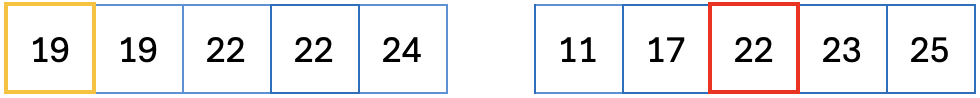 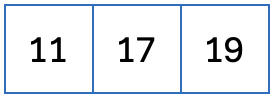 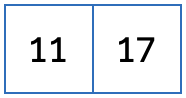 …
Merge Sort
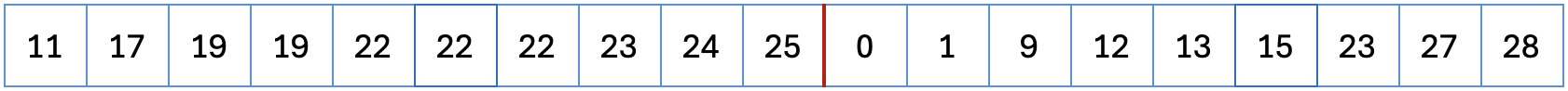 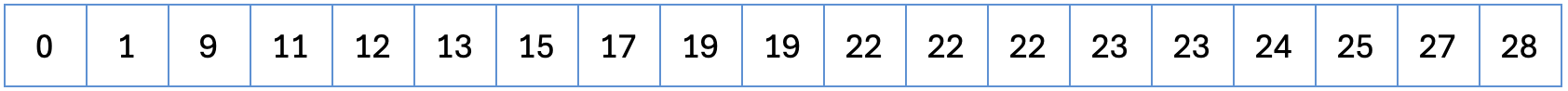 Conclusion
Strengths
Adaptive based on dataset
Stable
Fast lower and upper bounds 
Weaknesses
Complex implementation
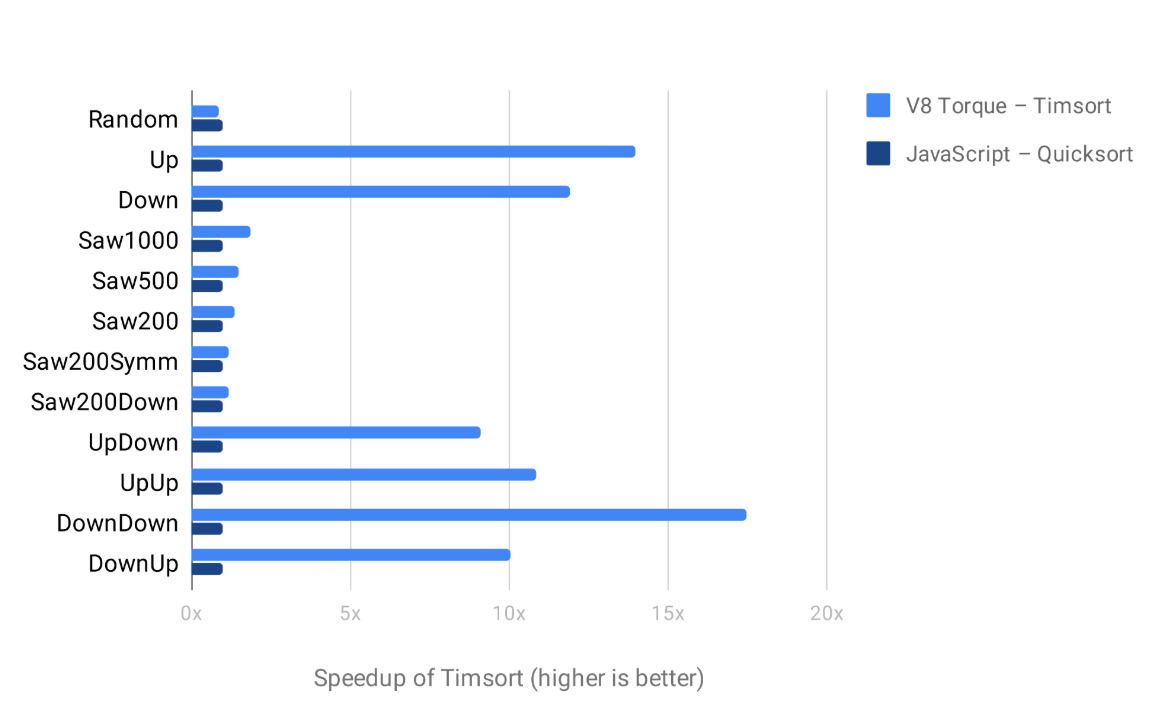 [Speaker Notes: https://en.wikipedia.org/wiki/Samplesort]